Synthesis of Novel Oxynitride Structures by Soft Chemical Routes
Neal M. Abrams	
 SUNY College of Environmental Science and Forestry, Syracuse, NY 13210
The efficient capture and conversion of solar energy requires a photocatalyst with a small bandgap able to absorb visible wavelengths.  Oxynitrides offer advantages of being relatively stable and eco-friendly materials.  Compared to binary nitrides, rare-earth metal oxynitrides are air stable, similar to their oxide counterpart. Because of this increased stability, the physical and chemical characteristics can be exploited under ambient conditions.
We  are developing toolbox of synthetic solvothermal routes to oxynitrides materials.  An impetus for this research is that oxynitrides show improved photocatalytic efficiency compared to the oxide analogs.  Building upon the principle, we have also begun to develop a methodology for using natural (cellulosic) materials as templates for high-surface area oxynitrides.
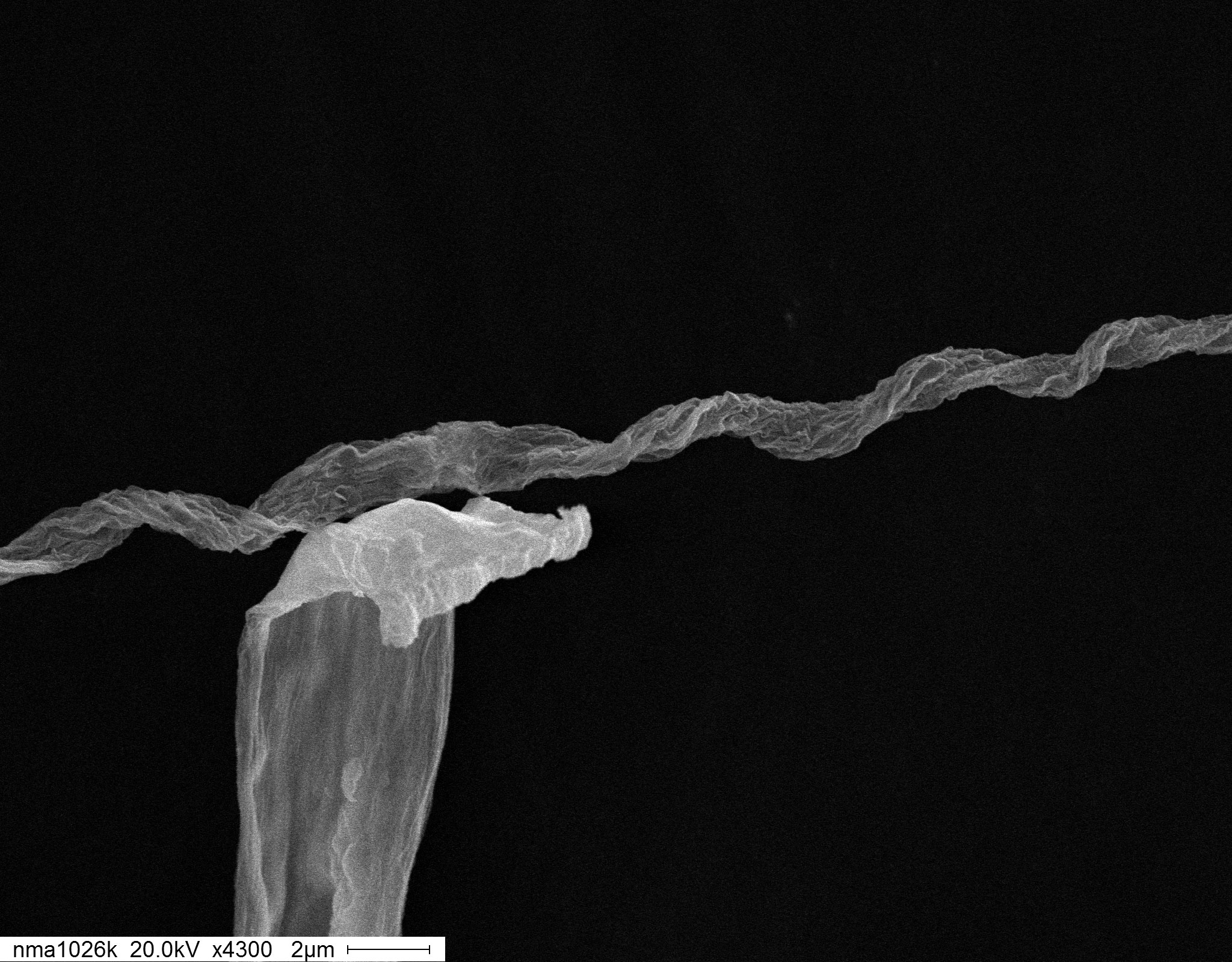 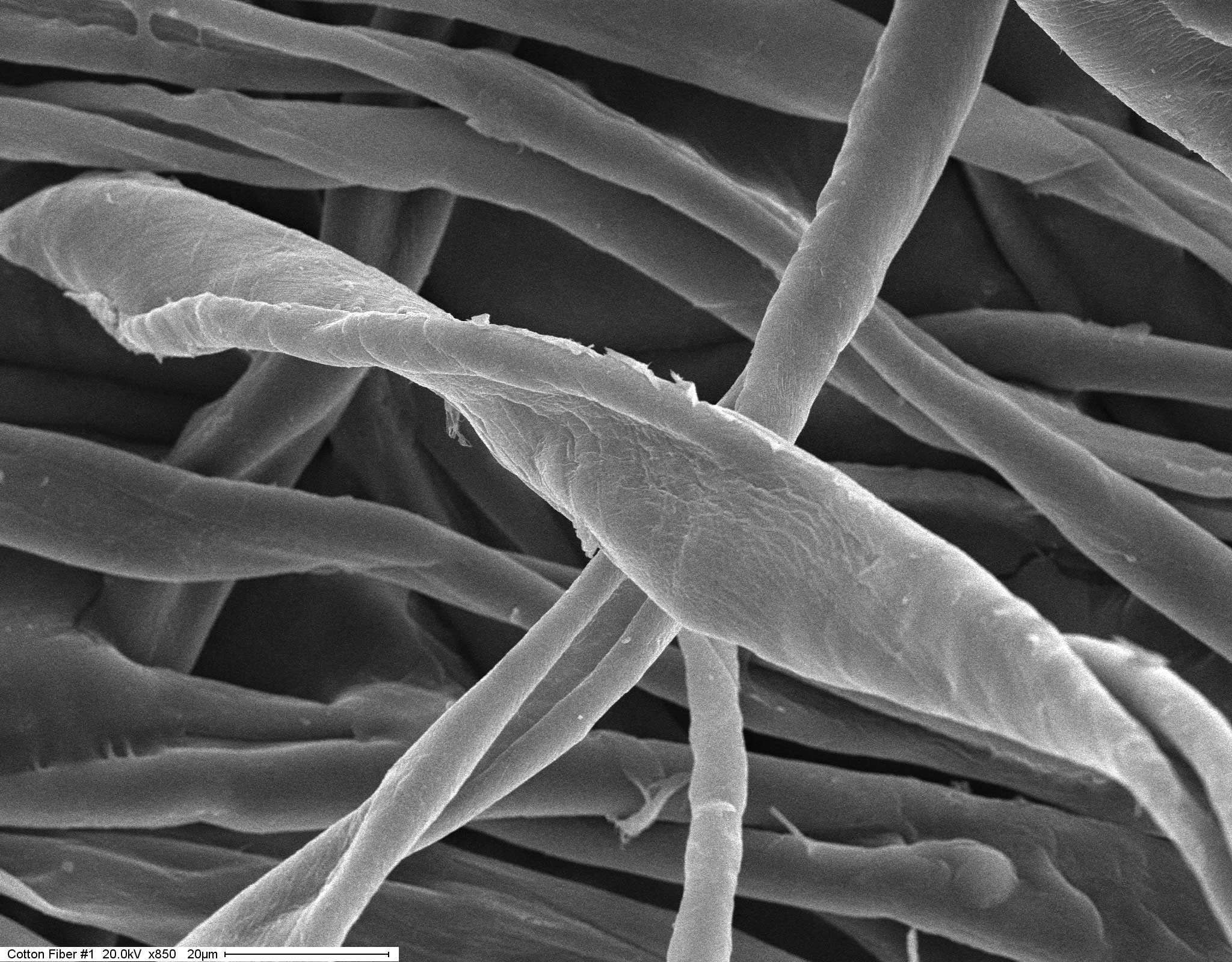 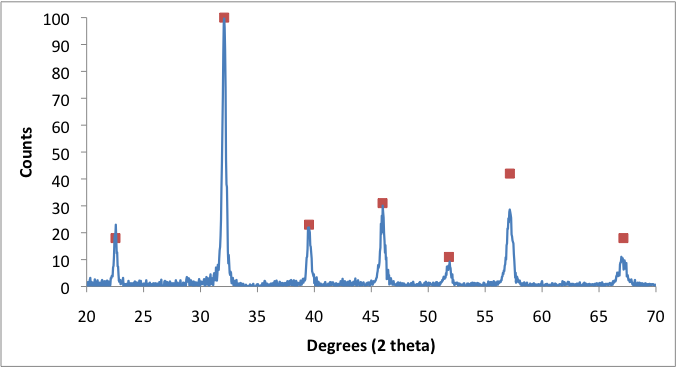 LaTiO2N
2 μm
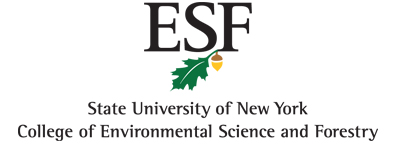